Paz + santidad=verdadera felicidad
(Día de amigos)
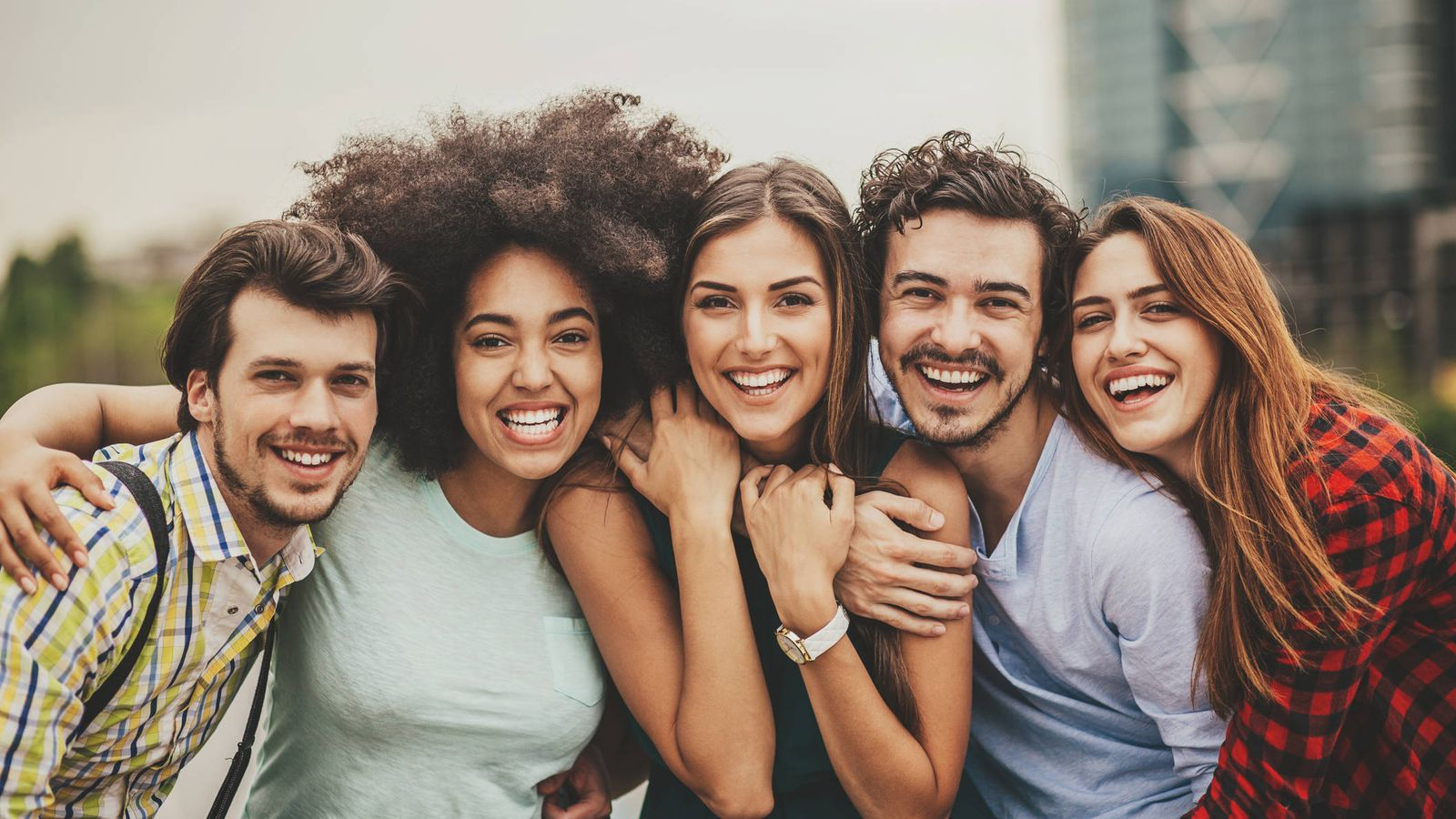 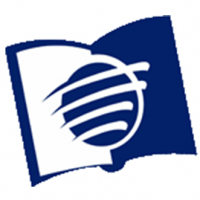 ESCUELA SABÁTICA
IGLESIA ADVENTISTA DEL 7° DÍA
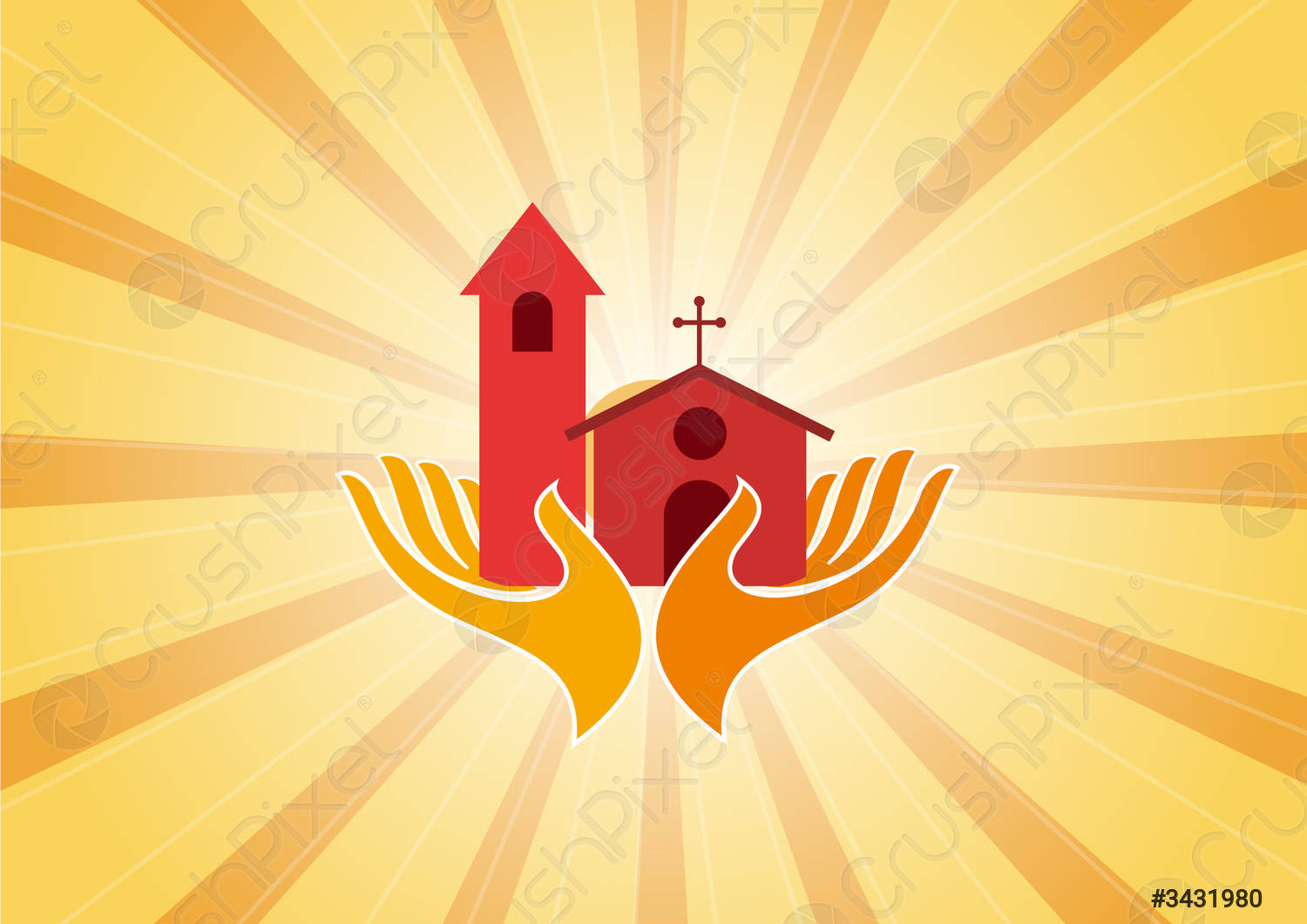 BIENVENIDOS
SERVICIO DE CANTO
# 150 “A Cristo doy mi canto”,
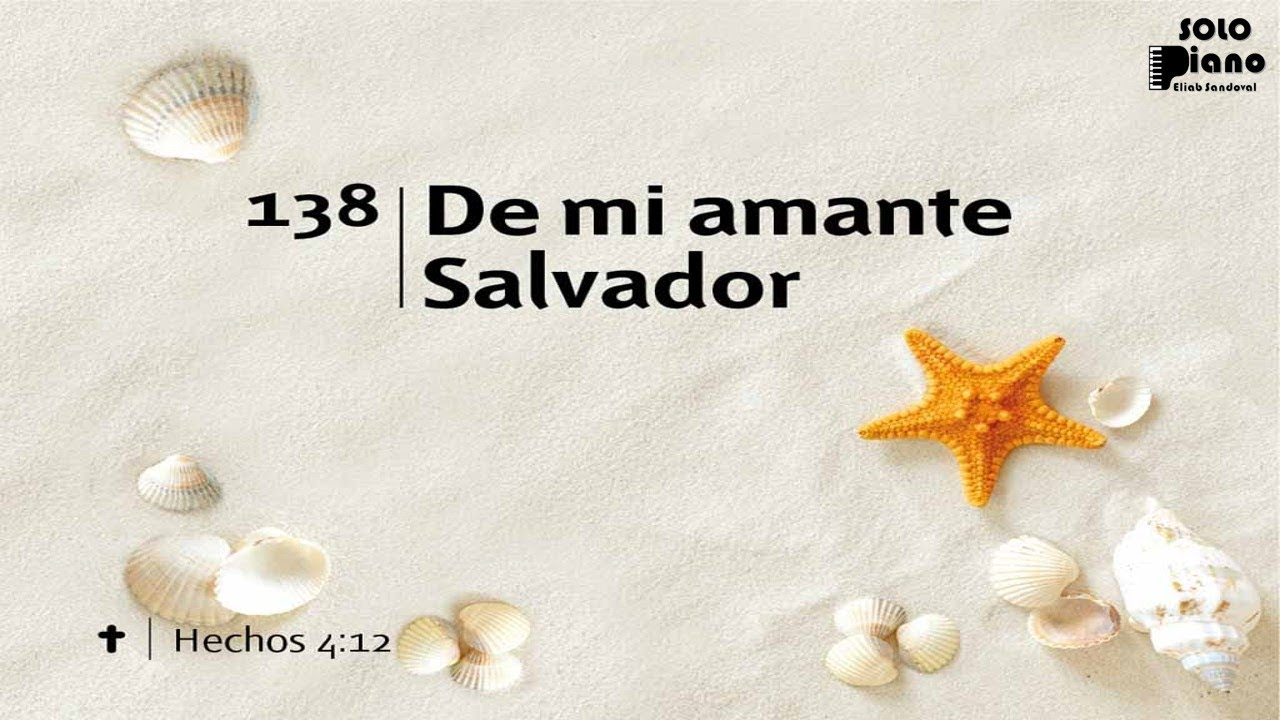 LECTURA BIBLICA
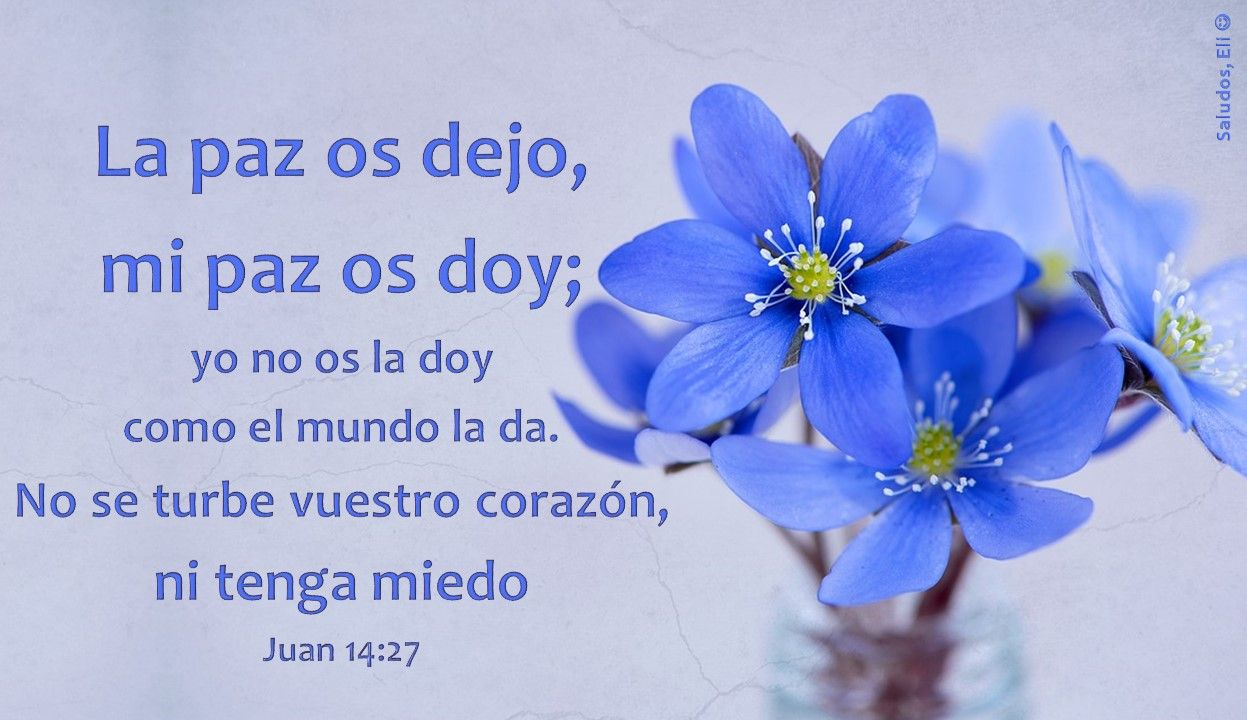 Hebreos 12:14. La verdadera paz solo viene de Cristo. En Juan 14:27 dice (leer). De este
precioso pasaje se desprenden varias cosas sumamente importantes.
ORACIÓN DE RODILLAS
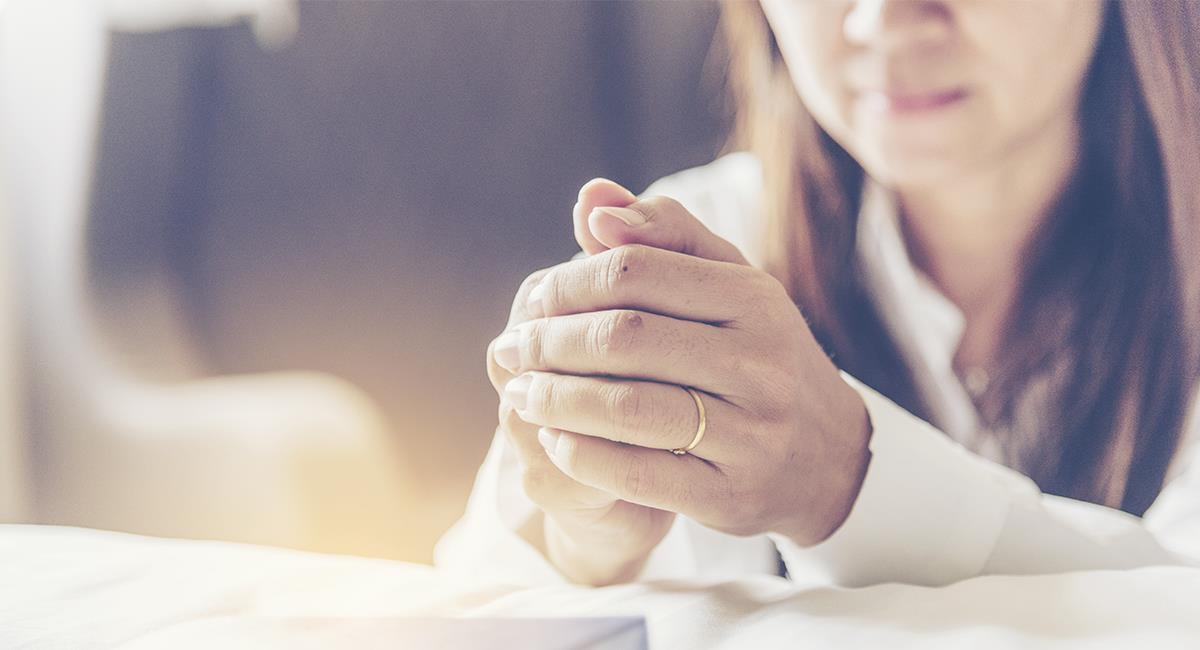 PROPÓSITO
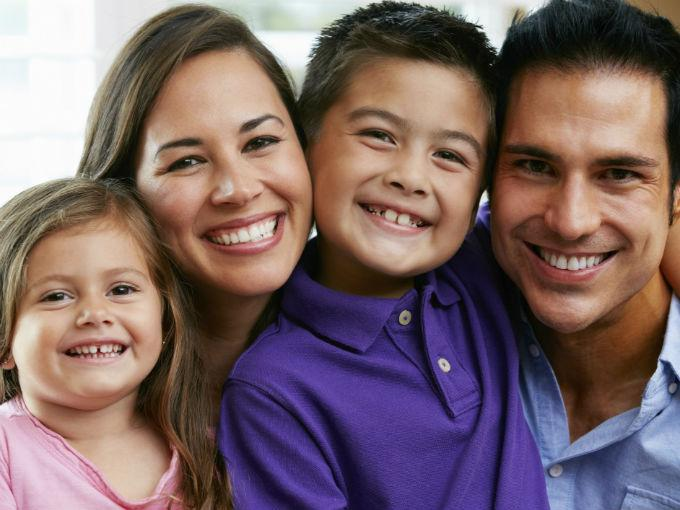 Descubrir que la felicidad se obtiene como resultado de encontrar la verdadera paz y desarrollar
la santidad en nuestras vidas y en nuestras familias.
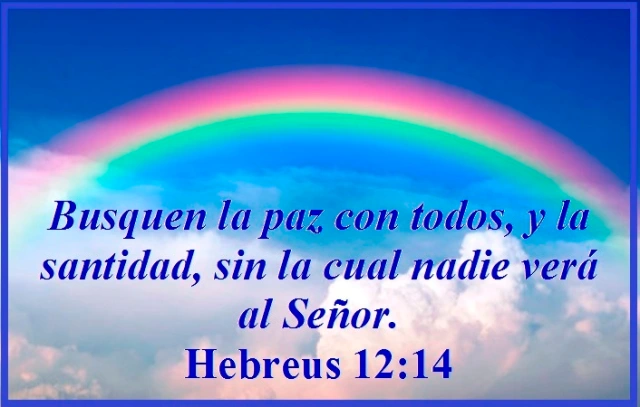 HEBREOS 12:14
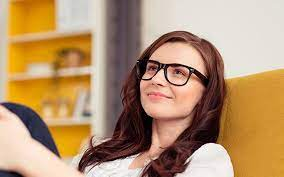 Este es un
consejo sabio, que nos pide que dejemos los caminos que parecen de bien pero que su fin es
camino de muerte y que nos concentremos en aquello que conducirá a la vida eterna. 
Vamos a concentrarnos en aquello que nos da verdadera felicidad.
HIMNO DE ALABANZA
# 426 “Tengo paz”
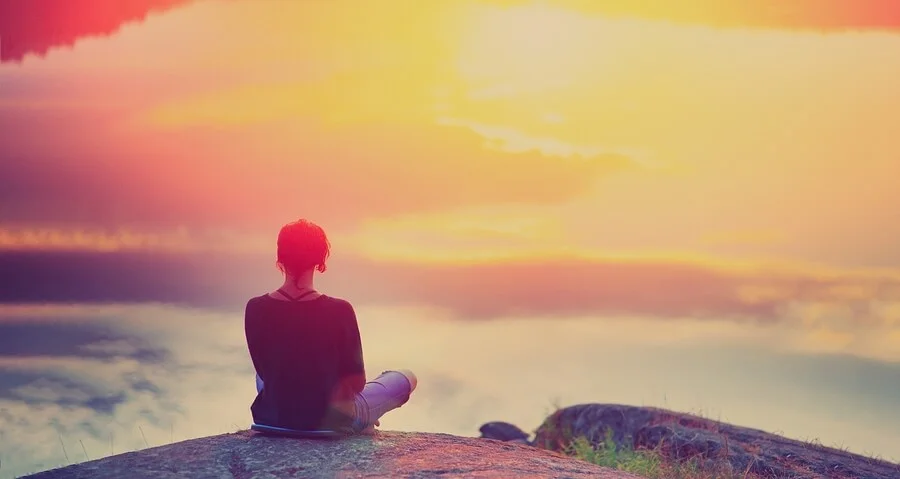 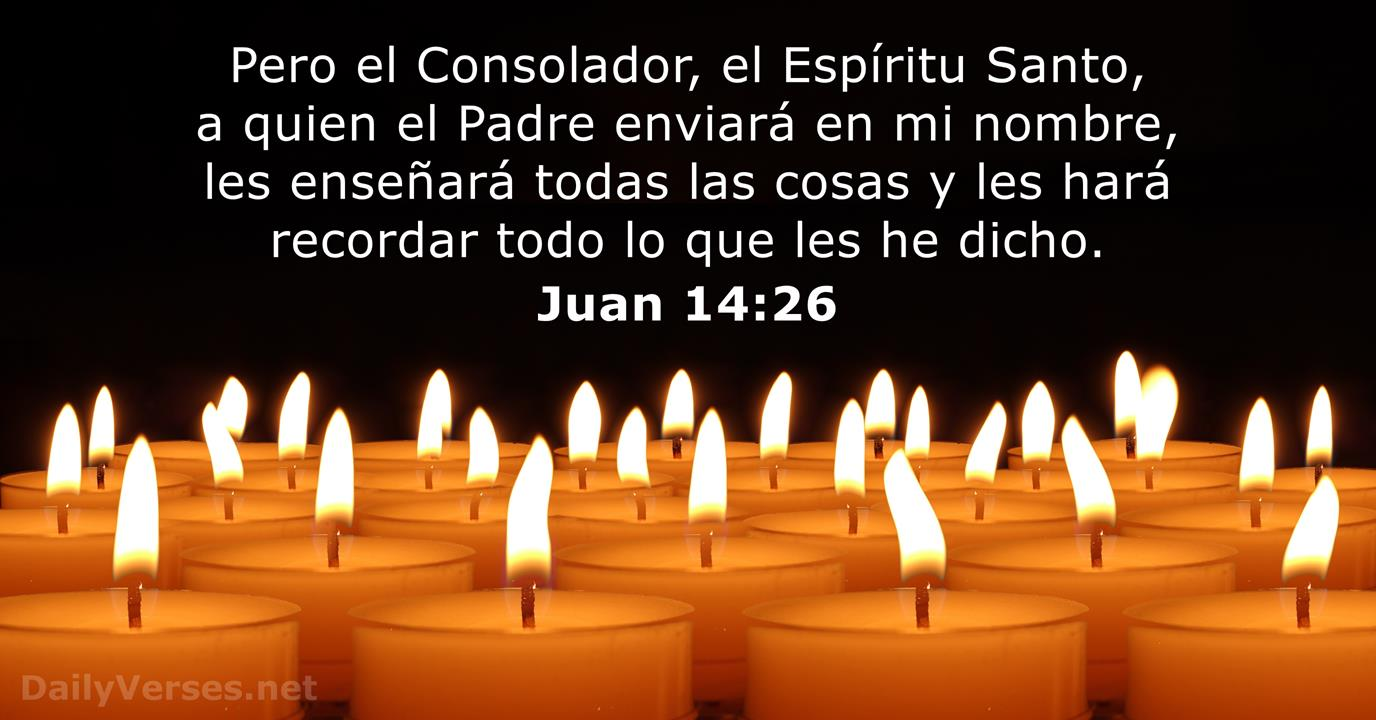 El primer recurso santo del que hablaremos en esta ocasión y que está listo para ayudarnos si lo
pedimos, es el Espíritu Santo. El Consolador que Jesús prometió al ir al cielo. Necesitamos recibir
y ser guiados por el Espíritu Santo. La Biblia nos recuerda: 
Leer Juan 14:26.
NUEVO HORIZONTE
MEJORAMIENTO
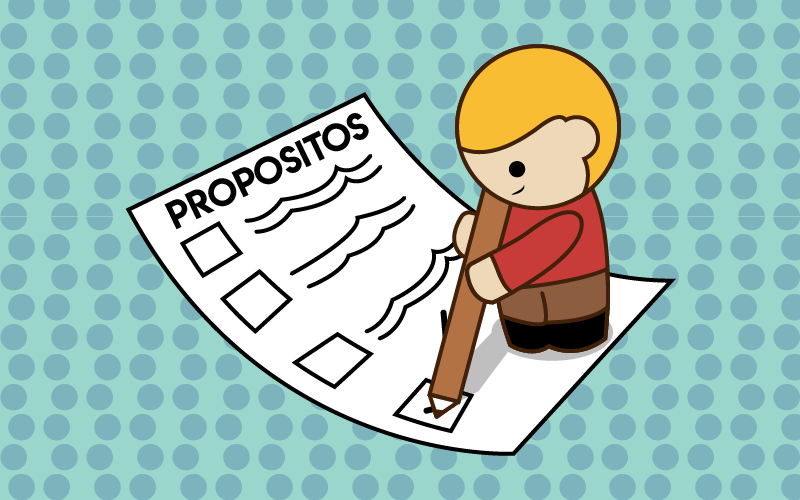 PERSEVERAR
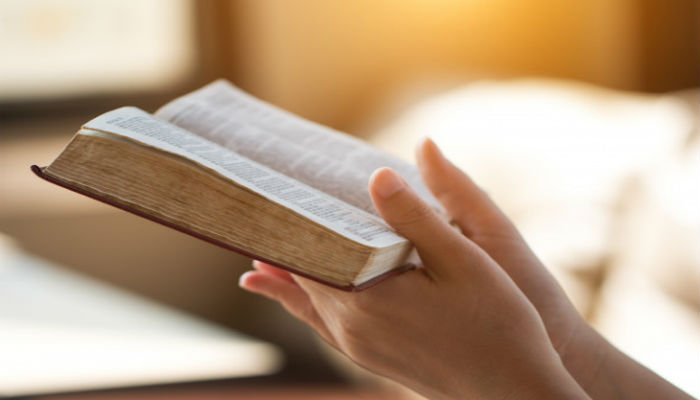 La Santa Palabra de Dios es otro recurso maravilloso que Dios nos dejó. Necesitamos estudiarla,
creerla, memorizarla, obedecerla y compartirla.
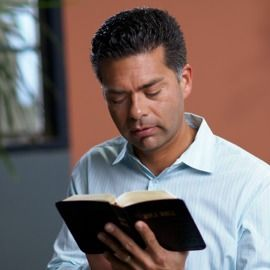 En Juan 17:17 Jesús pidió al Padre algo muy
especial “Santifícalos en tu verdad, 
tu Palabra es verdad”
HIMNO ESPECIAL
# 447 “Más santidad dame”
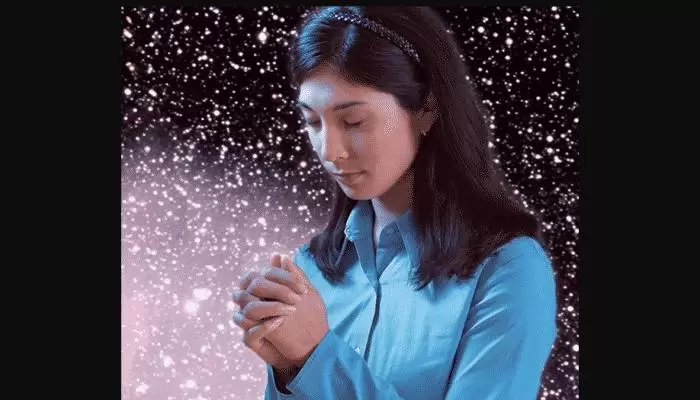 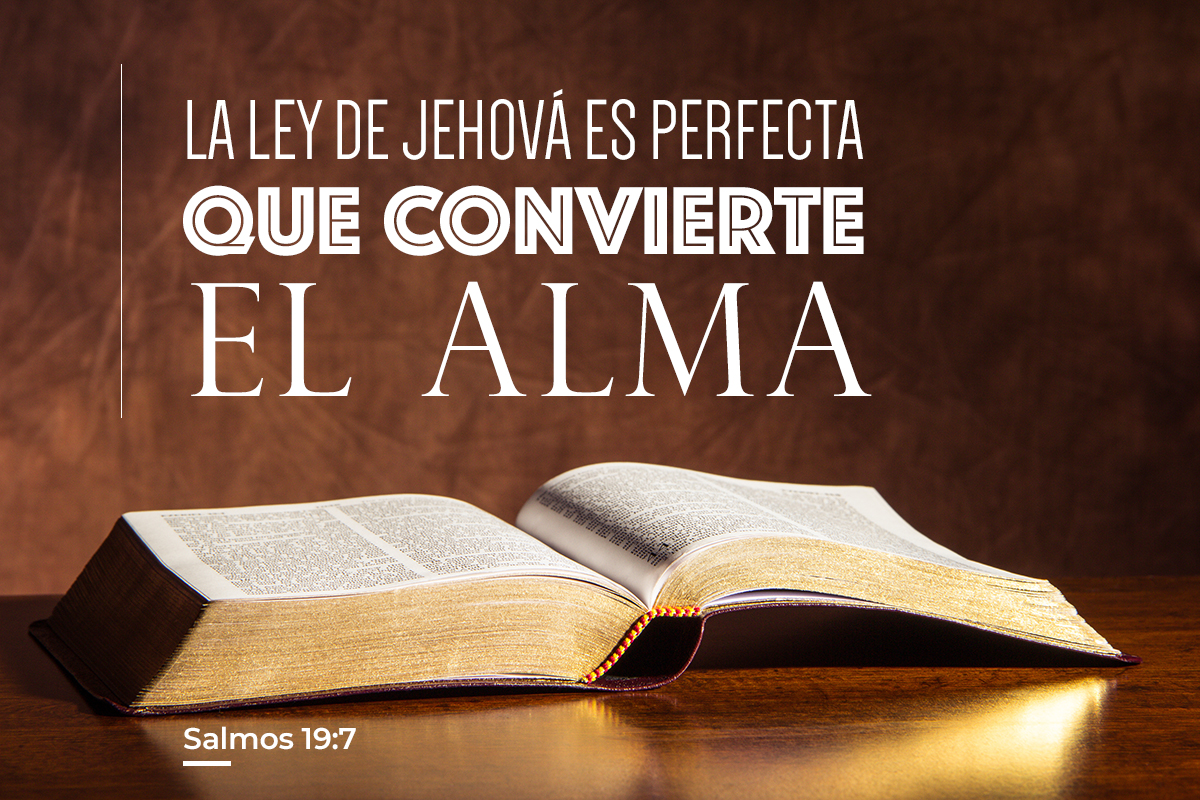 Inmersa en la Palabra de Dios se encuentra la Ley de los diez mandamientos. Obedecer esos
mandamientos nos conduce a vivir una vida santa y a relacionarnos de manera adecuada y
correcta con Dios y con los demás seres humanos. Leer Salmo 19:7,8.
MISIONERO MUNDIAL
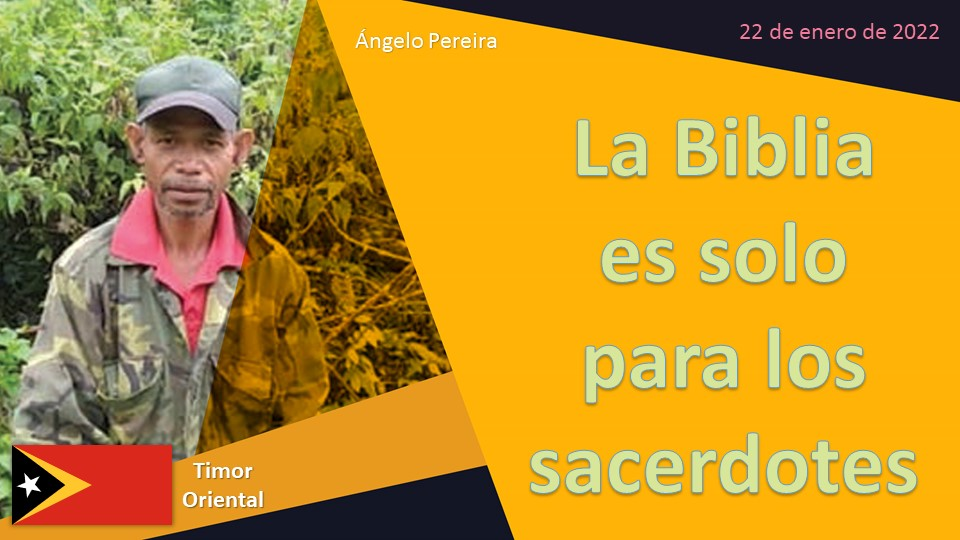 22 DE ENERO DE 2022
ANGELO PEREIRA
LA BIBLIA

ES SOLO

PARA LOS

SACERDOTES
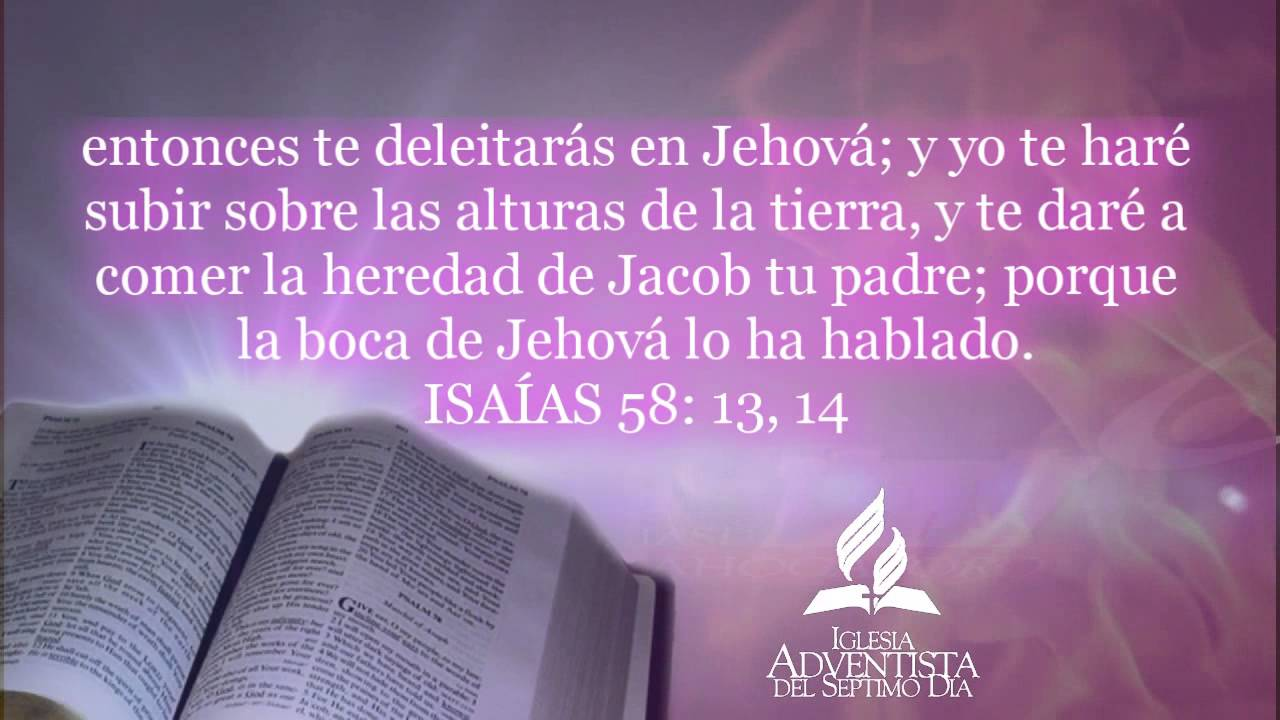 El sábado es un día santo, diferente a los otros días. Dios lo apartó para
nuestra santificación. Leer Isaías 58:13,14.
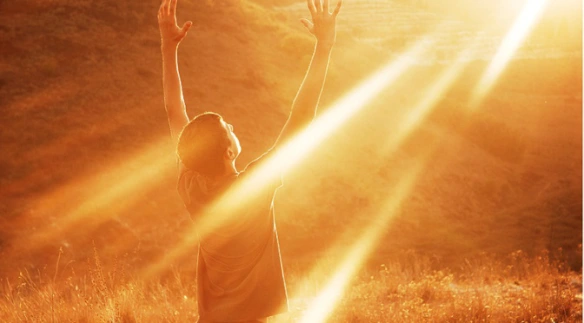 Participemos de la paz que solo Cristo puede dar y aprovechemos cada recurso que Dios dejó
para nuestra santificación.
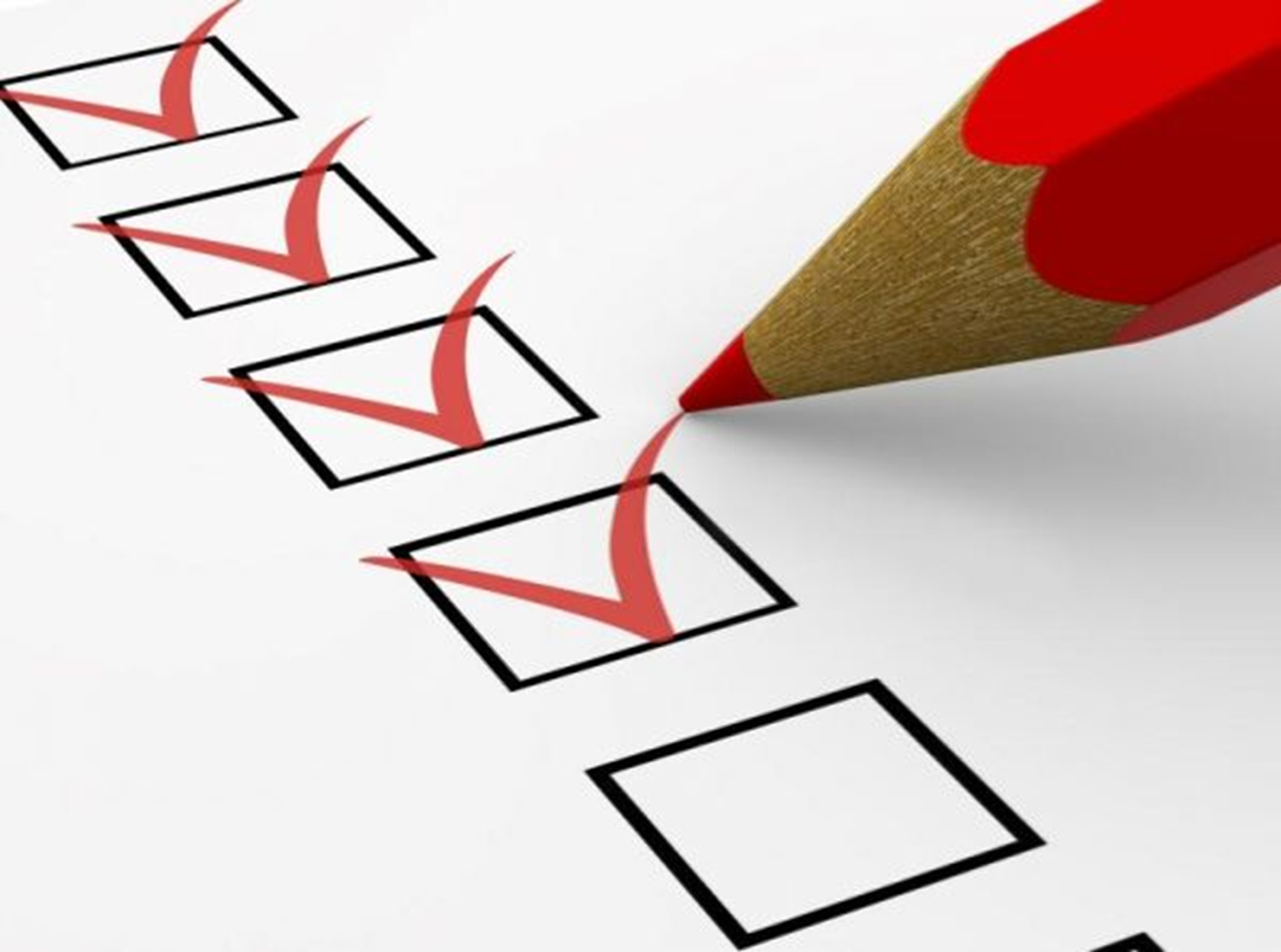 INFORME SECRETARIAL
VERSÍCULO PARA MEMORIZAR
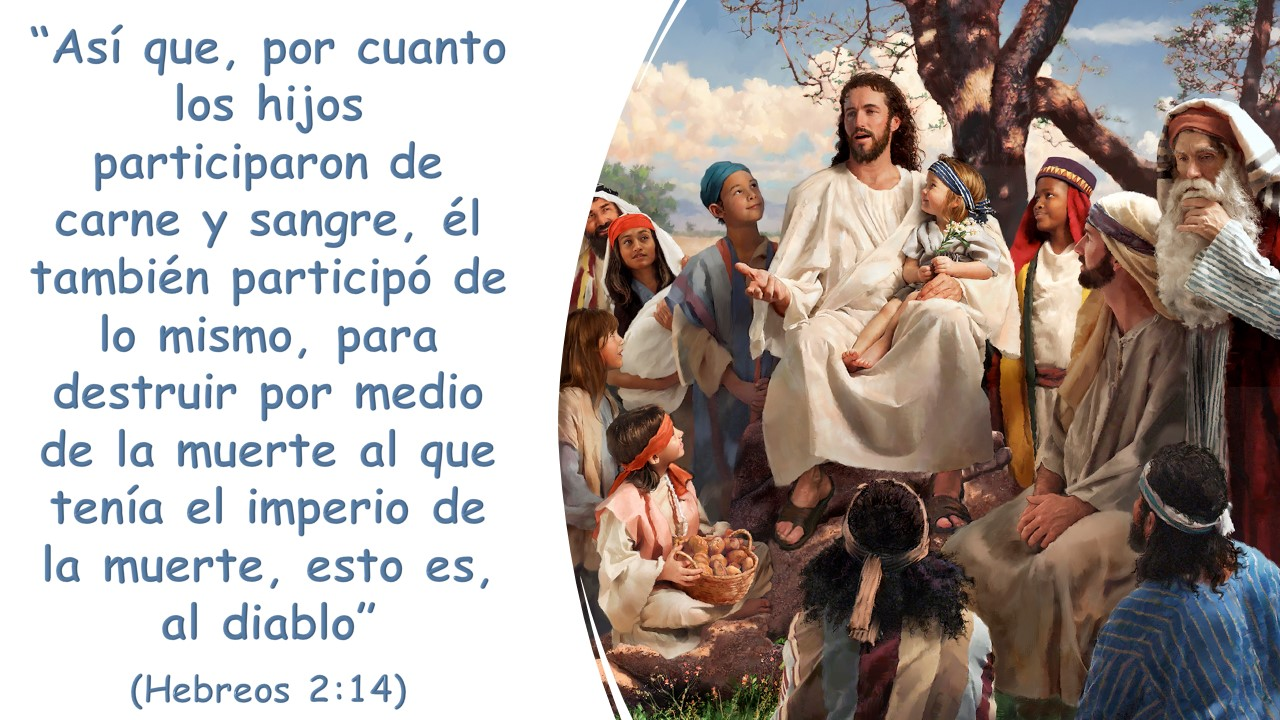 REPASO DE LA  LECCIÓN # 4
JESÚS, NUESTRO HERMANO FIEL
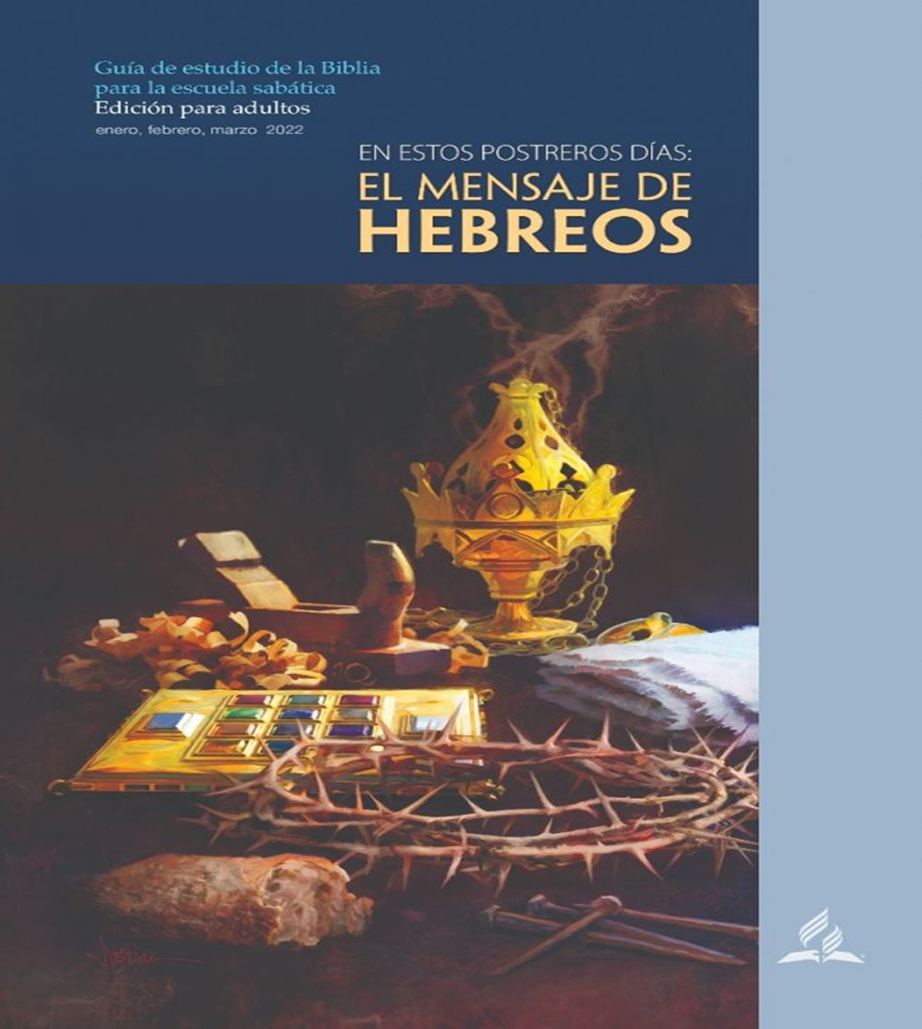 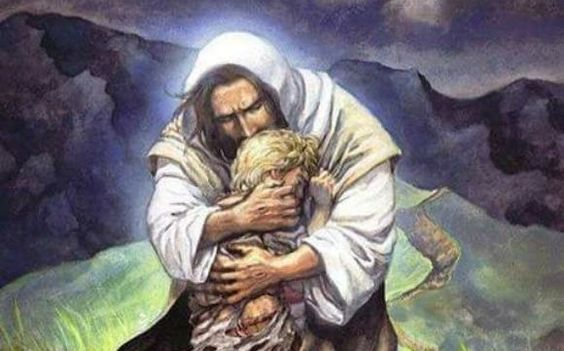 HIMNO FINAL
# 529 “Iglesia de Cristo”
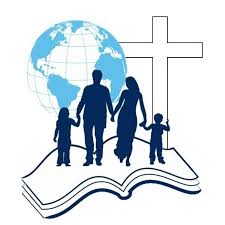 ORACIÓN  FINAL
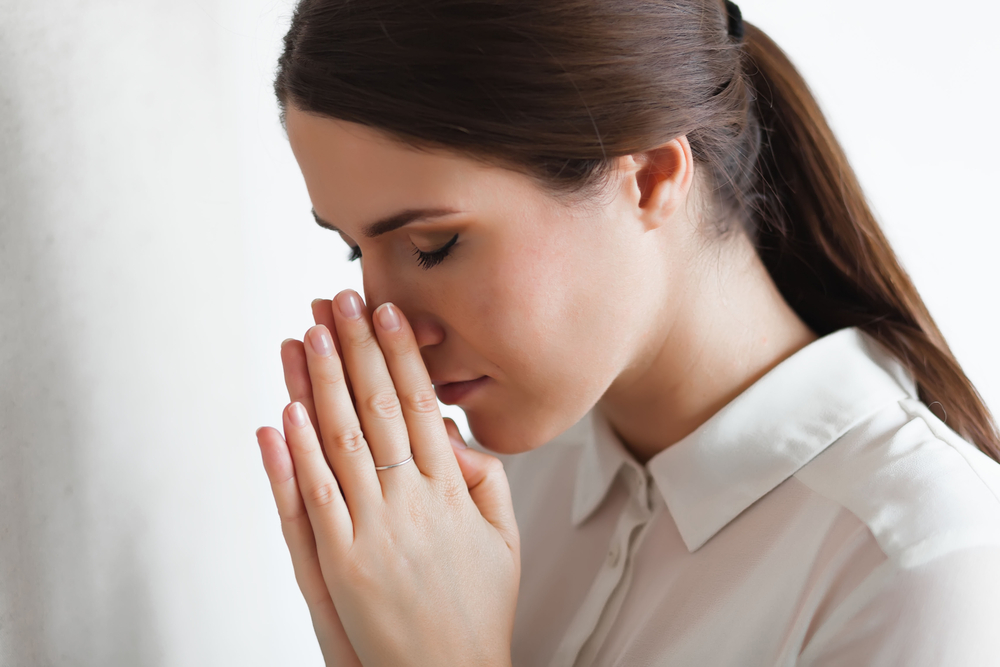 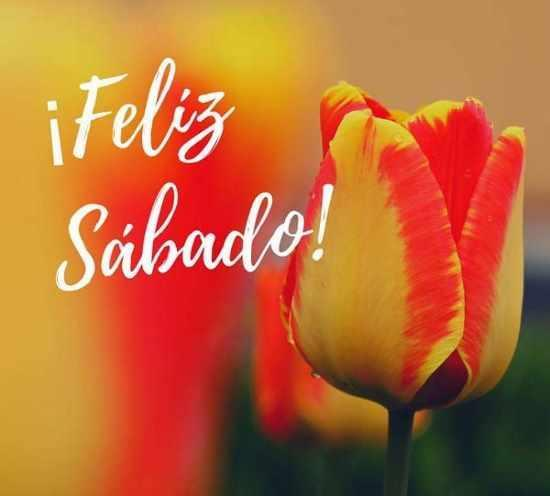